Lecture 9
Lecture 9:Data Storage and IO Models
Lecture 9
Announcements

Submission Project Part 1 tonight
Instructions on Piazza!

PS2 due on Friday at 11:59 pm
Questions? Easier than PS1.


Badgers Rule!
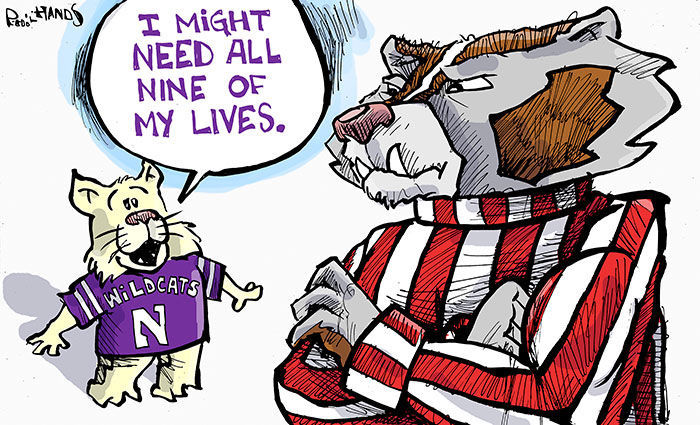 Lecture 9
Today’s Lecture
Data Storage

Disk and Files

Buffer Manager - Prelims
3
Lecture 9  >  Section 1
Data Storage
4
Lecture 9  >  Section 1
What you will learn about in this section
Life cycle of a query

Architecture of a DBMS

Memory Hierarchy
5
Lecture 9 >  Section 1
|…|……|………..|………..|
|…|……|………..|………..|
|…|……|………..|………..|
|…|……|………..|………..|
|…|……|………..|………..|
|…|……|………..|………..|
|…|……|………..|………..|
|…|……|………..|………..|
|…|……|………..|………..|
|…|……|………..|………..|
|…|……|………..|………..|
Query
Result
Parser
Optimizer
Query Scheduler
Execute
Operators
Select R.text from 
Report R, Weather W
where W.image.rain() 
and W.city = R.city 
and W.date = R.date
and 
R.text.
matches(“insurance claims”)
Query
Query Plan
Syntax Tree
Segments
Life cycle of a query
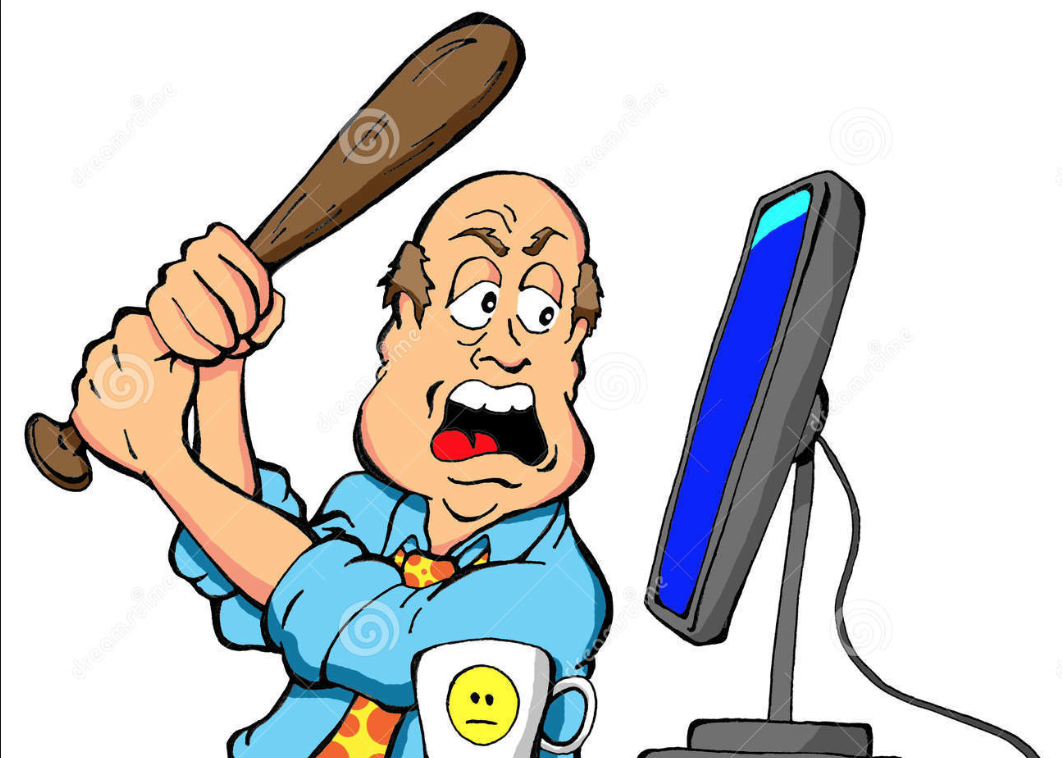 Query Result
Query
Database Server
6
Lecture 9 >  Section 1 > Architecture of a DBMS
Internal Architecture of a DBMS
query
Query Execution
data access
Storage Manager
I/O access
7
Lecture 9 >  Section 1 > Storage Manager
Architecture of a Storage Manager
Access Methods
Sorted File
Hash Index
Recovery Manager
Concurrency Control Manager
B+-tree Index
Heap File
Buffer Manager
I/O Manager
IO Accesses
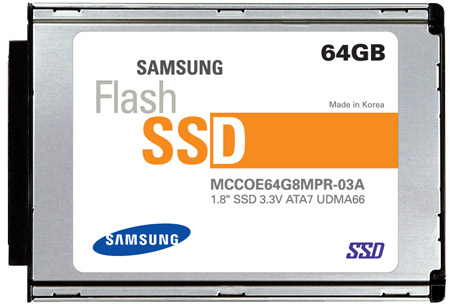 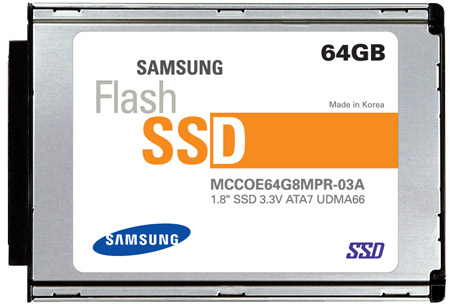 In Systems, 
IO cost matters a ton!
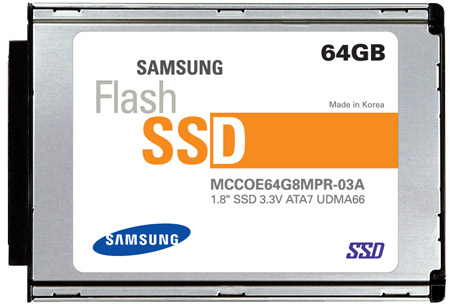 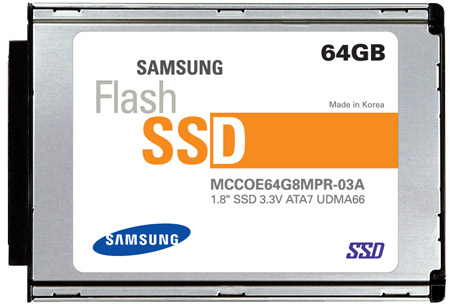 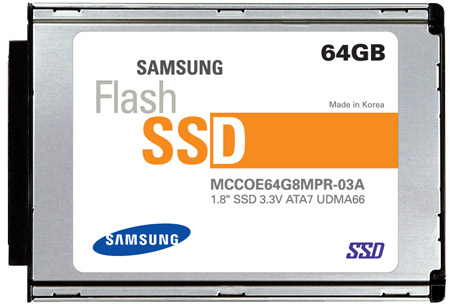 8
Lecture 9 >  Section 1 > Data Storage
Data Storage
How does a DBMS store and access data?
main memory (fast, temporary)
disk (slow, permanent)

How do we move data from disk to main memory?
buffer manager

How do we organize relational data into files?
9
Lecture 9 >  Section 1 > Memory Hierarchy
Memory Hierarchy
CPU
Cache
Main Memory
100s
Price
Access Speed
Capacity
A  C  C  E  S  S       C  Y  C  L  E  S
Flash Storage
105 – 106
Magnetic Hard Disk Drive (HDD)
107 – 108
10
Lecture 9 >  Section 1 > Memory Hierarchy
Why not main memory?
Relatively high cost
Main memory is not persistent!

Typical storage hierarchy:
Primary storage: main memory (RAM) for currently used data

Secondary storage: disk for the main database

Tertiary storage: tapes for archiving older versions of the data
11
Lecture 9  >  Section 2
2. Disk and Files
12
Lecture 9  >  Section 2
What you will learn about in this section
All about disks

Accessing a disk

Managing disk space
13
Lecture 9  >  Section 2 > Disks
Disks
Secondary storage device of choice. 
Data is stored and retrieved in units called disk blocks
Unlike RAM, time to retrieve a disk page varies depending upon location on disk.  
Therefore, relative placement of pages on disk has major impact on DBMS performance!
14
Lecture 9  >  Section 2 > Disks
Tracks
Arm movement
Arm assembly
The Mechanics of a Disk
Cylinder
Spindle
Disk head
Sector
Mechanical characteristics:
Rotation speed (7200RPM)
Number of platters (1-30)
Number of tracks (<=10000)
Number of bytes/track(105)
Platters
15
Lecture 9  >  Section 2 > Disks
Tracks
Arm movement
Arm assembly
The Mechanics of a Disk
Cylinder
Spindle
Disk head
Platters spin @ ~ 7200rpm
 Arm assembly moves to position a head on a desired track. Tracks under heads  make a cylinder (imaginary!)
 Only 1 head reads/writes at any time
 Block size : multiple of sector size (which is fixed).
Sector
Platters
16
Lecture 9  >  Section 2 > Disks
Tracks
Arm movement
Arm assembly
The Mechanics of a Disk
Cylinder
Spindle
Disk head
Sector
Unit of read or write:
       disk block: k*Sector Size
Once in memory: page
Typically: 4k or 8k or 16k
Platters
Access time = seek time + rotational delay + transfer time
                          (1-20 ms)    (0-10ms)     (~1 ms per 8k block)
17
Lecture 9  >  Section 2 > Disks
Tracks
Arm movement
Arm assembly
The Mechanics of a Disk
Cylinder
Spindle
Disk head
GOAL: Minimize seek and rotational delay
Sector
“Next Block” concept
Blocks on same track
Blocks on same cylinder
Blocks on adjacent cylinder
Platters
Disks read/write one block at a time
For a sequential scan, pre-fetching several pages at a time is a big win!
Access time = seek time + rotational delay + transfer time
18
Lecture 9  >  Section 2 > Accessing the Disk
Accessing the disk (I)
access time = rotational delay + seek time + transfer time

rotational delay: time to wait for sector to rotate under the disk head
typical delay: 0–10 ms
maximum delay = 1 full rotation
average delay ~ half rotation
19
Lecture 9  >  Section 2 > Accessing the Disk
Accessing the disk (II)
access time = rotational delay + seek time + transfer time

seek time: time to move the arm to position disk head on the right track 
typical seek time: ~ 9 ms
~ 4 ms for high-end disks
20
Lecture 9  >  Section 2 > Accessing the Disk
Accessing the disk (III)
access time = rotational delay + seek time + transfer time

data transfer time: time to move the data to/from the disk surface 
typical rates: ~100 MB/s
the access time is dominated by the seek time and rotational delay!
21
Lecture 9  >  Section 2 > Accessing the Disk
Example: Specs
What are the I/O rates for block size 4 KB and:
random workload (~ 0.3 MB/s)
sequential workload (~ 210 MB/s)
22
Lecture 9  >  Section 2 > Managing Disk Space
Managing Disk Space
The disk space is organized into files
Files are made up of pages
Pages contain records

Data is allocated/deallocated in increments of pages
Logically close pages should be nearby in the disk
23
Lecture 9  >  Section 2 > SSDs
SSDs (Solid State Drive)
SSDs use flash memory
No moving parts (no rotate/seek motors)
eliminates seek time and rotational delay
very low power and lightweight 
Data transfer rates: 300-600 MB/s
SSDs can read data (sequential or random) very fast!
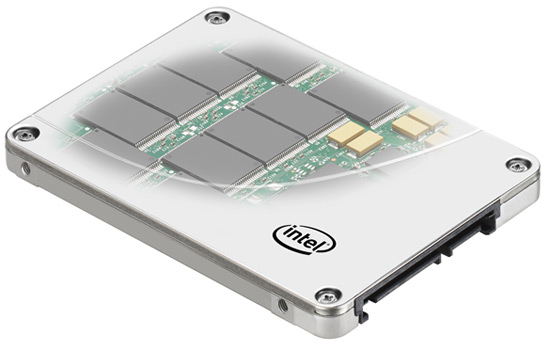 24
Lecture 9  >  Section 2 > SSDs
SSDs
Small storage (0.1-0.5x of HDD)
expensive (20x of HDD)
Writes are much more expensive than reads (10x)
Limited lifetime 
1-10K writes per page 
the average failure rate is 6 years
Can only read and write in blocks or pages of 
2K, 4K, or more bytes. Looks like a disk.
25
Lecture 9  >  Section 3
3. Buffer Manager - Prelims
26
Lecture 9  >  Section 3
What you will learn about in this section
Buffer Manager

Replacement Policy
27
Lecture 9  >  Section 3 >  Storage & memory model
Tracks
Arm movement
Arm assembly
High-level: Disk vs. Main Memory
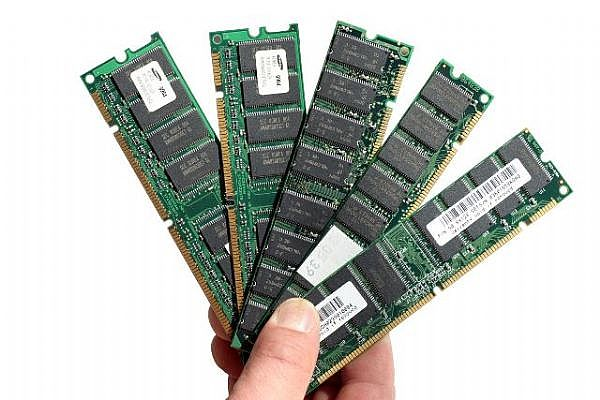 Cylinder
Spindle
Disk head
Sector
Disk:

Slow: Sequential block access
Read a blocks (not byte) at a time, so sequential access is cheaper than random
Disk read / writes are expensive!

Durable: We will assume that once on disk, data is safe!

Cheap
Random Access Memory (RAM) or Main Memory:

Fast: Random access, byte addressable
~10x faster for sequential access
~100,000x faster for random access!

Volatile: Data can be lost if e.g. crash occurs, power goes out, etc!

Expensive: For $100, get 16GB of RAM vs. 2TB of disk!
Platters
28
Lecture 9  >  Section 3  >  The Buffer
The Buffer
Main Memory
A buffer is a region of physical memory used to store temporary data

In this lecture: a region in  main memory used to store intermediate data between disk and processes

Key idea: Reading / writing to disk is slow- need to cache data!
Buffer
Disk
Lecture 9  >  Section 3  >  The Buffer
The (Simplified) Buffer
Main Memory
In this class: We’ll consider a buffer located in main memory that operates over pages and files:
Buffer
Read(page): Read page from disk -> buffer if not already in buffer
Disk
1,0,3
1,0,3
Lecture 9  >  Section 3  >  The Buffer
The (Simplified) Buffer
Main Memory
In this class: We’ll consider a buffer located in main memory that operates over pages and files:
Buffer
0
2
1,0,3
Read(page): Read page from disk -> buffer if not already in buffer
Processes can then read from / write to the page in the buffer
Disk
1,0,3
Lecture 9  >  Section 3  >  The Buffer
The (Simplified) Buffer
Main Memory
In this class: We’ll consider a buffer located in main memory that operates over pages and files:
Buffer
1,2,3
Read(page): Read page from disk -> buffer if not already in buffer
Flush(page): Evict page from buffer & write to disk
Disk
1,0,3
Lecture 9  >  Section 3  >  The Buffer
The (Simplified) Buffer
Main Memory
In this class: We’ll consider a buffer located in main memory that operates over pages and files:
Buffer
1,2,3
Read(page): Read page from disk -> buffer if not already in buffer
Flush(page): Evict page from buffer & write to disk
Disk
1,0,3
Release(page): Evict page from buffer without writing to disk
Lecture 9  >  Section 3  >  The Buffer
Managing Disk: The DBMS Buffer
Main Memory
Buffer
Database maintains its own buffer

Why? The OS already does this…

DB knows more about access patterns.
Watch for how this shows up! (cf. Sequential Flooding)

Recovery and logging require ability to flush to disk.
Disk
Lecture 9  >  Section 3  >  The Buffer
The Buffer Manager
A buffer manager handles supporting operations for the buffer:

Primarily, handles & executes the “replacement policy” 
i.e. finds a page in buffer to flush/release if buffer is full and a new page needs to be read in

DBMSs typically implement their own buffer management routines
Lecture 9  >  Section 3  >  The Buffer
A Simplified Filesystem Model
For us, a page is a fixed-sized array of memory 
Think: One or more disk blocks
Interface:
write to an entry (called a slot) or set to “None”

DBMS also needs to handle variable length fields
Page layout is important for good hardware utilization as well (see 346)

And a file is a variable-length list of pages
Interface: create / open / close; next_page(); etc.
Disk
File
1,0,3
1,0,3
Page
Lecture 9  >  Section 3  >  The Buffer
Buffer Manager
Data must be in RAM for DBMS to operate on it
All the pages may not fit into main memory
Buffer manager: responsible for bringing pages from disk to main memory as needed pages brought into main memory are in the buffer pool the buffer pool is partitioned into frames: slots for holding disk pages
37
Lecture 9  >  Section 3  >  The Buffer
Buffer Manager
page request
buffer pool
page
frame
disk
38
[Speaker Notes: Upper levels:
 release pages when done
 indicate if a page is modified]
Lecture 9  >  Section 3  >  The Buffer
Remember:  Buffer Manager
Read(page): Read page from disk -> buffer if not already in buffer
Flush(page): Evict page from buffer & write to disk
Release(page): Evict page from buffer without writing to disk
39
Lecture 9  >  Section 3  >  The Buffer
Buffer replacement policy
How do we choose a frame for replacement?
LRU (Least Recently Used)
Clock
MRU (Most Recently Used)
FIFO, random, …

The replacement policy has big impact on # of I/O’s (depends on the access pattern)

To be continued!
40